Защитникам и жителям Петрозаводска посвящается
Финский солдат водружает флаг над вокзалом
город был переименован финнами в Яанислинна, что переводится с финского как "Город на Онего".
. Дети-узники петрозаводского концлагеря. Это фото было сделано в 1944 году после освобождения города и представлялось как доказательство на Нюрнбергском процессе
Финские солдаты на фоне здания Совмина
Ворота педучилища, в здании которого оккупационными властями была устроена финская школа
Финны на улице Дзержинского
ВИДЕО
ВИДЕО-Освобождение Петрозаводска
Митинг в честь освобождения Петрозаводска
Фото освобожд петр
Фото освобождение петр
Освобождение Петрозаводска
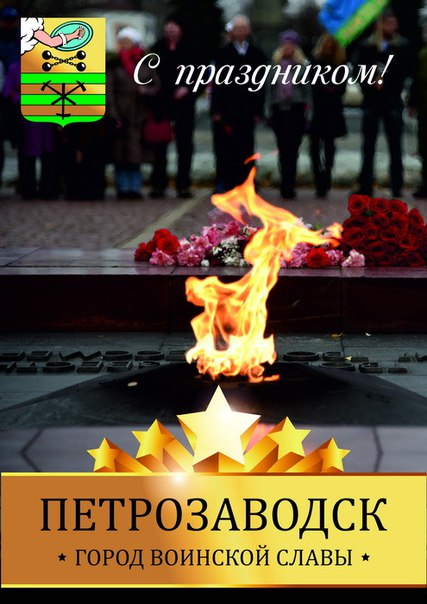 Езин Федор Иванович 23.02.1925–24.02.2004
Токан Григорий Иванович (1925 -11.03.2004 г.)
Езина  Лидия
Корнатовский Евгений Архипович (5.03.1922–11.09.1995 г)
Корнатовский Евгений Архипович
17 февраля 1944 г. – медаль За отвагу.  (За уничтожение 5 фрицев в рукопашном бою. Бой был 13 февраля 1944 г.)
24 мая 1945 г. – медаль За отвагу.  (За бой 14 апреля 1945 года при освобождении Вены. За своевременную доставку донесений через Дунай.)
23 декабря 1985 г. – орден Отечественной войны 2-ой степени. 
Еще две медали за взятие Вены и Будапешта (Венгрия).
Корнатовский Архип Савович (1895–7.05. 1971)
Корнатовская Лариса Петровна
(1.05.1925–7.03.2016)
Леонид Анисович Орбант
Зоя Константиновна Кириллова
Авсеев Федор
Авсеев Федор, был фельдшером у партизан, воевал Белоруссии. застрелен. Авсеева Ольга партизанка, тоже в Белоруссии, заморожена в колодце. Шершнев Филип, дошел до Берлина. умер 20 лет назад.   Рабазанов Александр, воевал в Карелии, погиб в Финляндии. Вот что я знаю.
Зинаида Алексеевна Дауэнгауэр
Набок Иван Александрович
Гаврилов Фёдор Михайлович (1908-1999)
Лагерь военнопленных под Лугой
Гаврилов Фёдор Михайлович
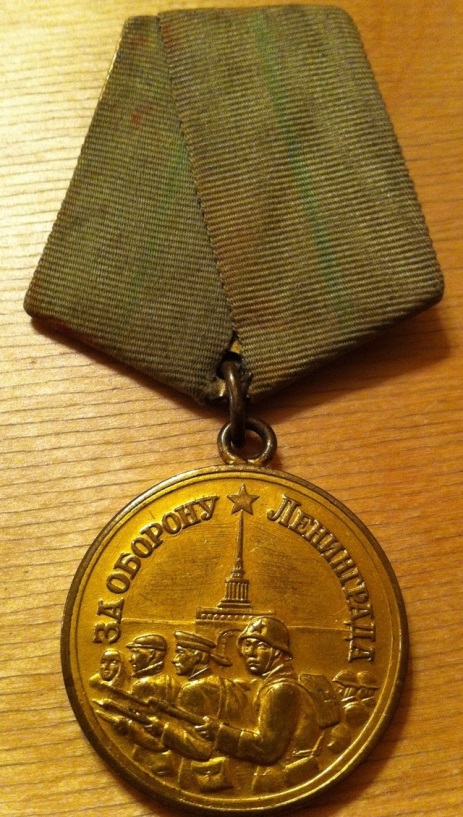 Попов Анатолий Кузьмич  03.07.1928Родился в с.Горное, Шелтозеро. До 15 лет, находясь в оккупации под финнами, учился в школе. В 1943 г. был направлен в составе рабочих бригад на строительство мостов. Дорог  в Вологодскую обл. После освобождения оккупированных территорий  работал в Мурманской обл. на строительстве железных дорог.
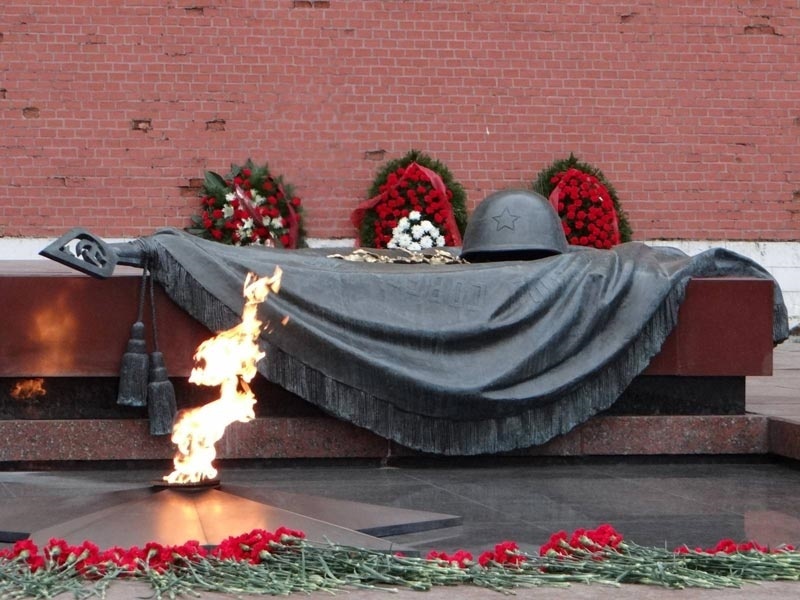 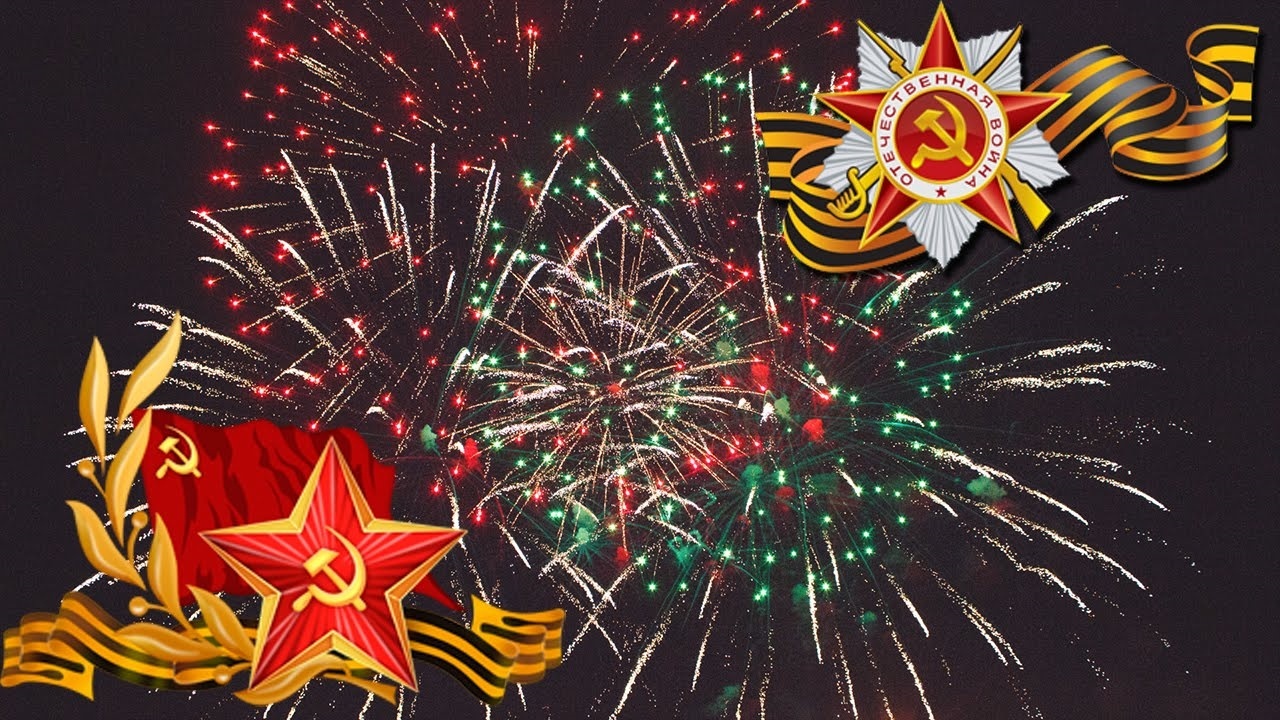